Innovar para cuidar: cambio climático, inteligencia artificial y colaboración global en salud pública
Una mirada interdisciplinaria para enfrentar los desafíos sanitarios del siglo XXI
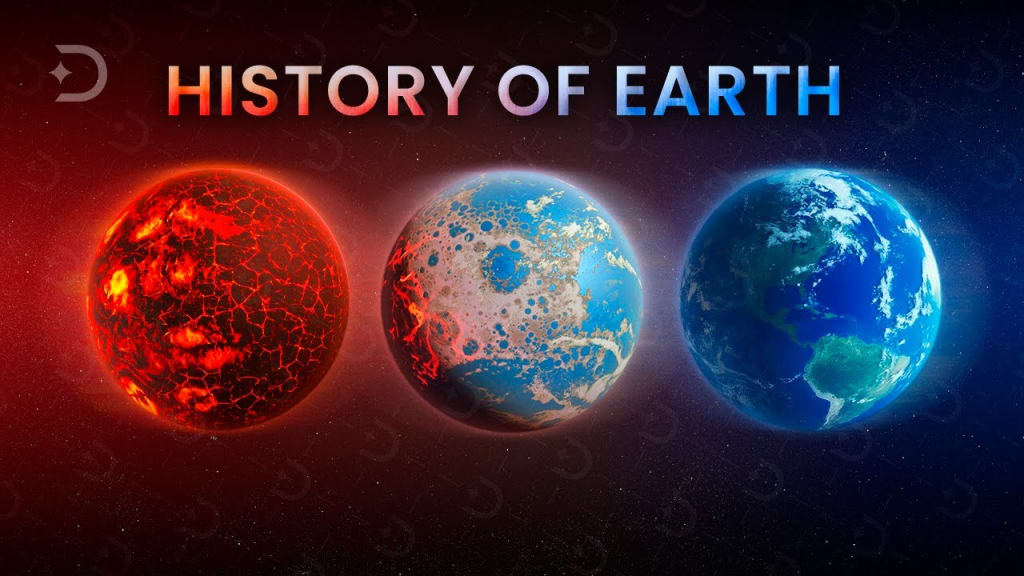 https://vocal.media/earth/what-is-the-history-of-earth
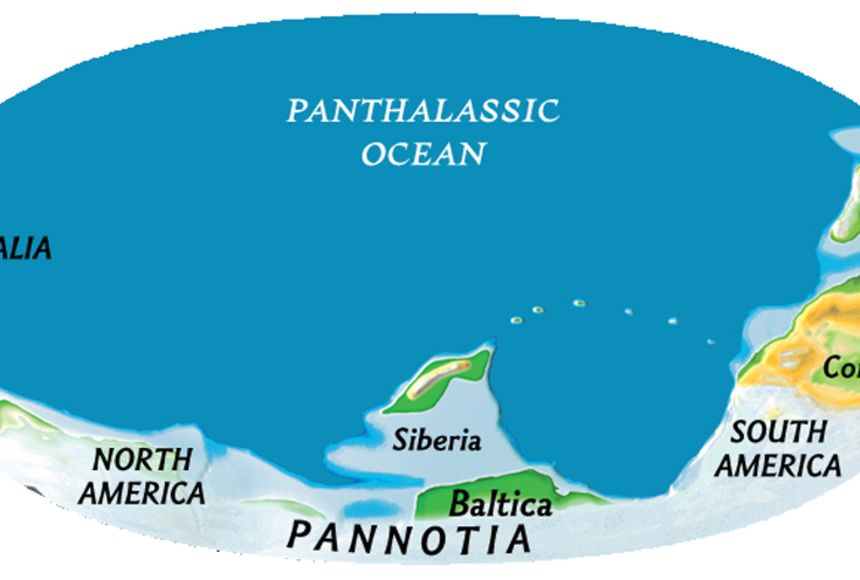 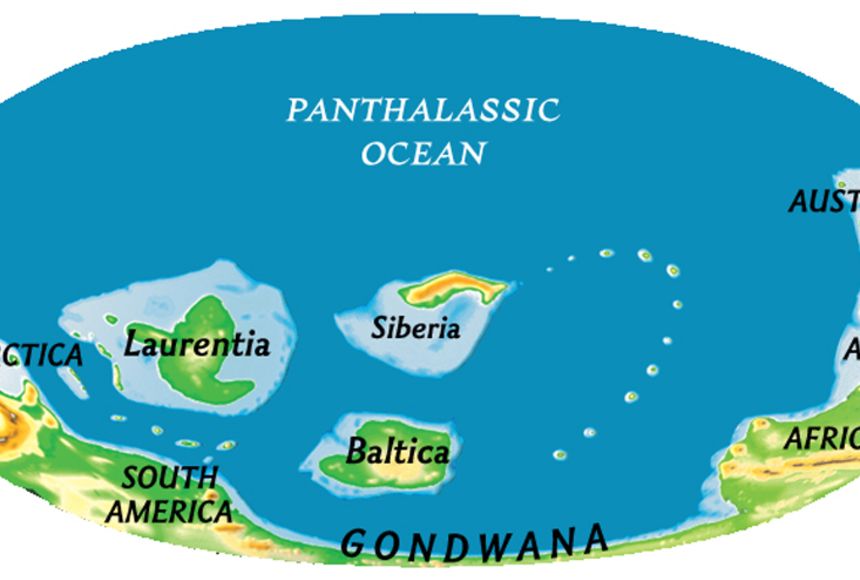 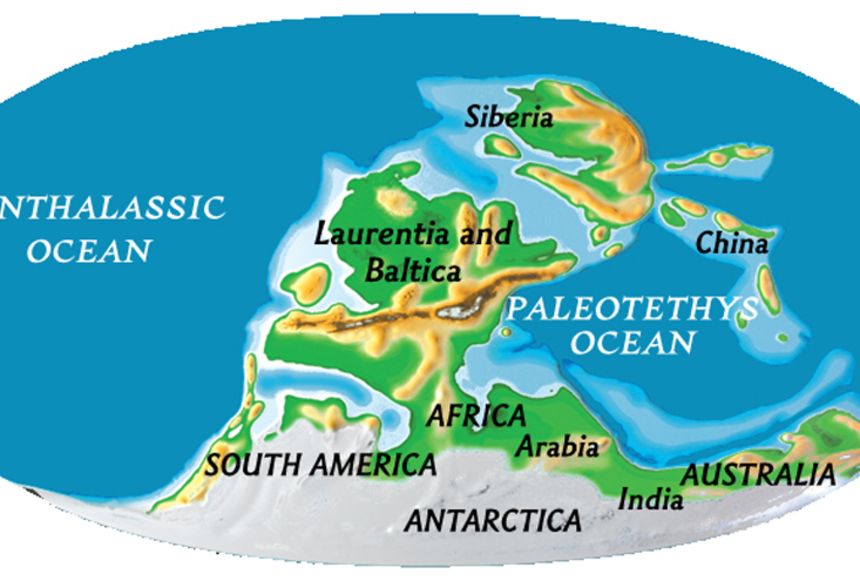 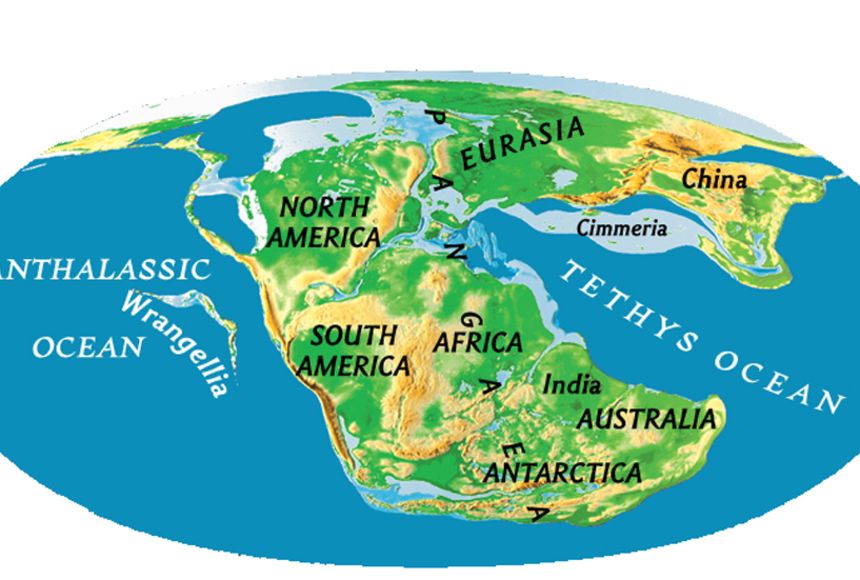 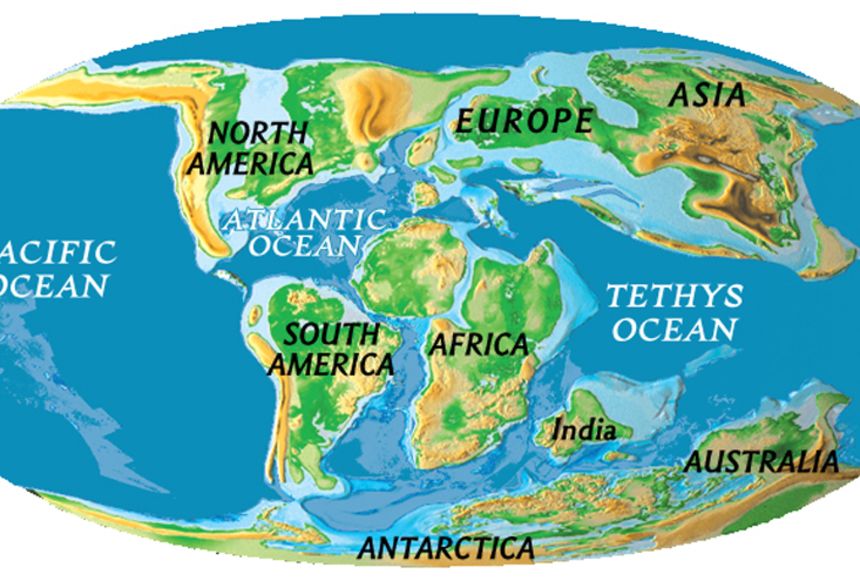 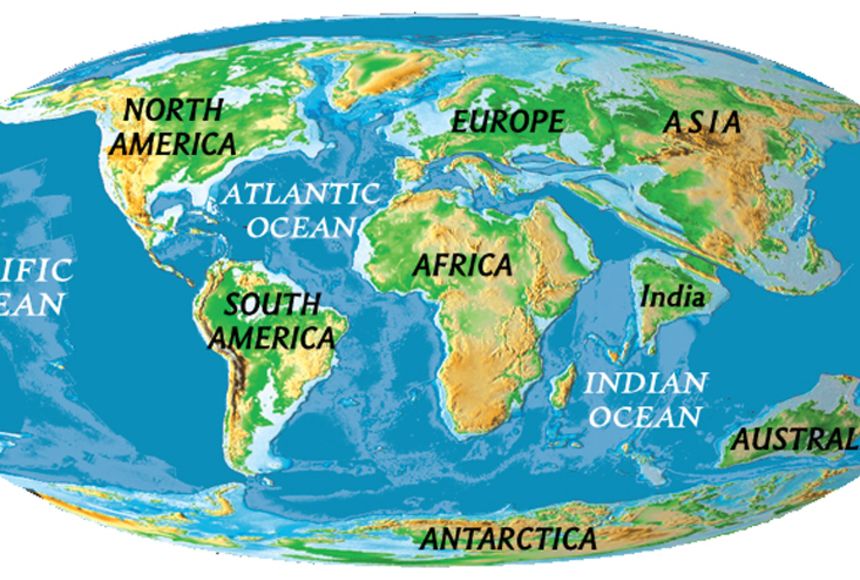 https://education.nationalgeographic.org/resource/continental-drift/
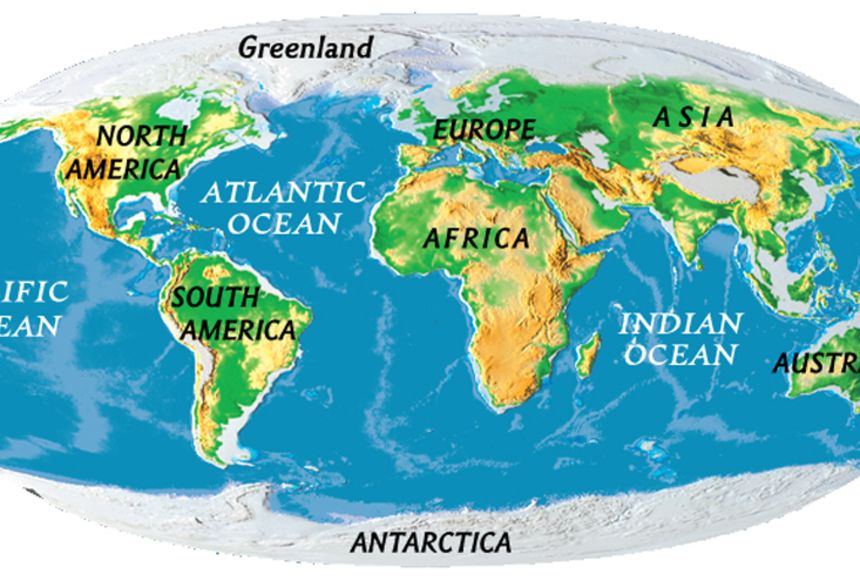 https://education.nationalgeographic.org/resource/continental-drift/
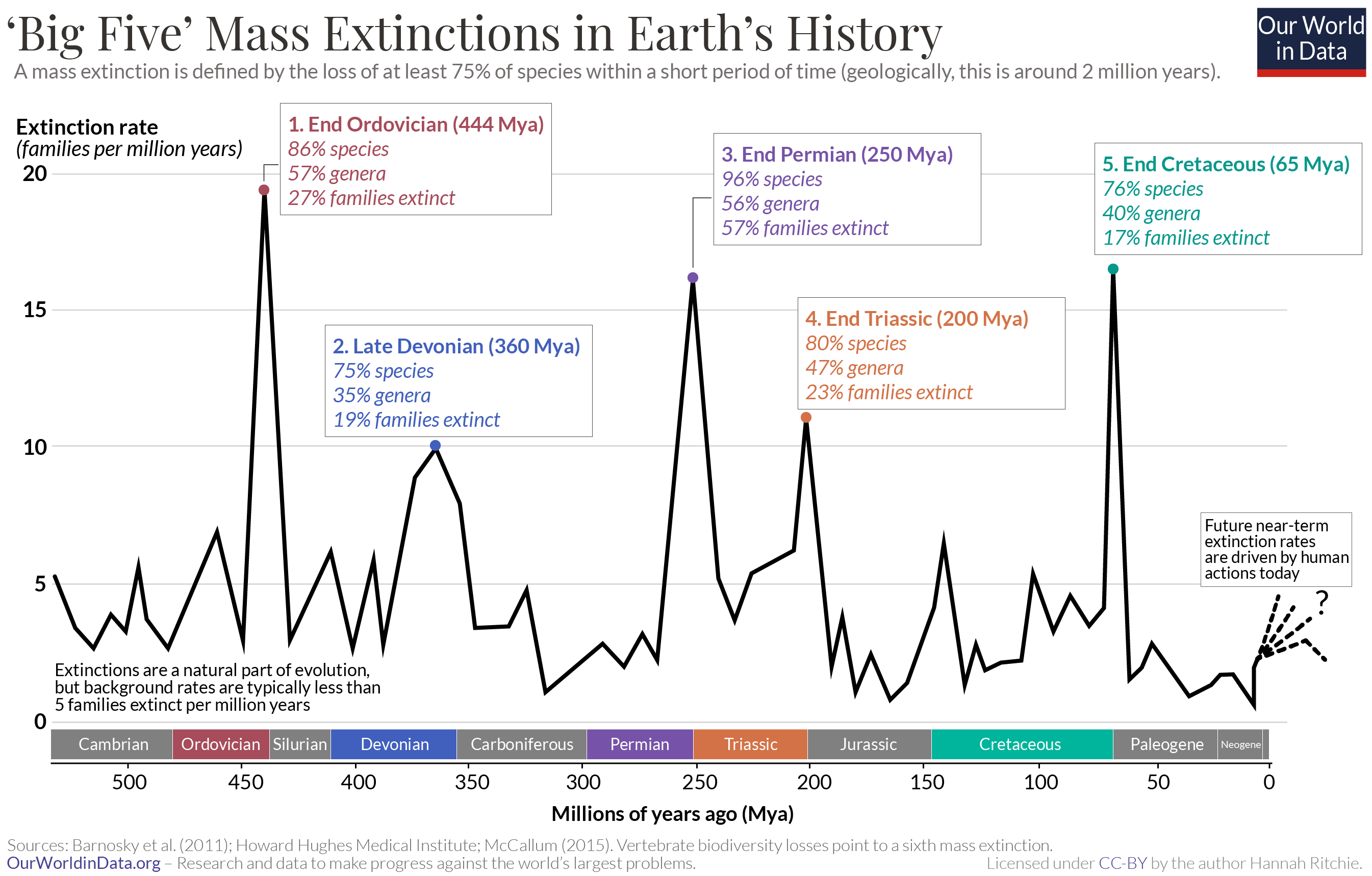 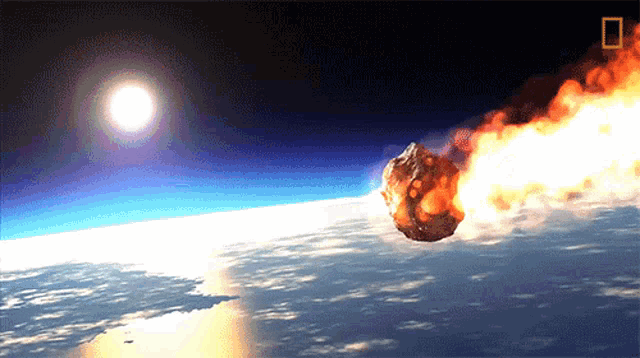 Calentamiento Global vs. Cambio Climático
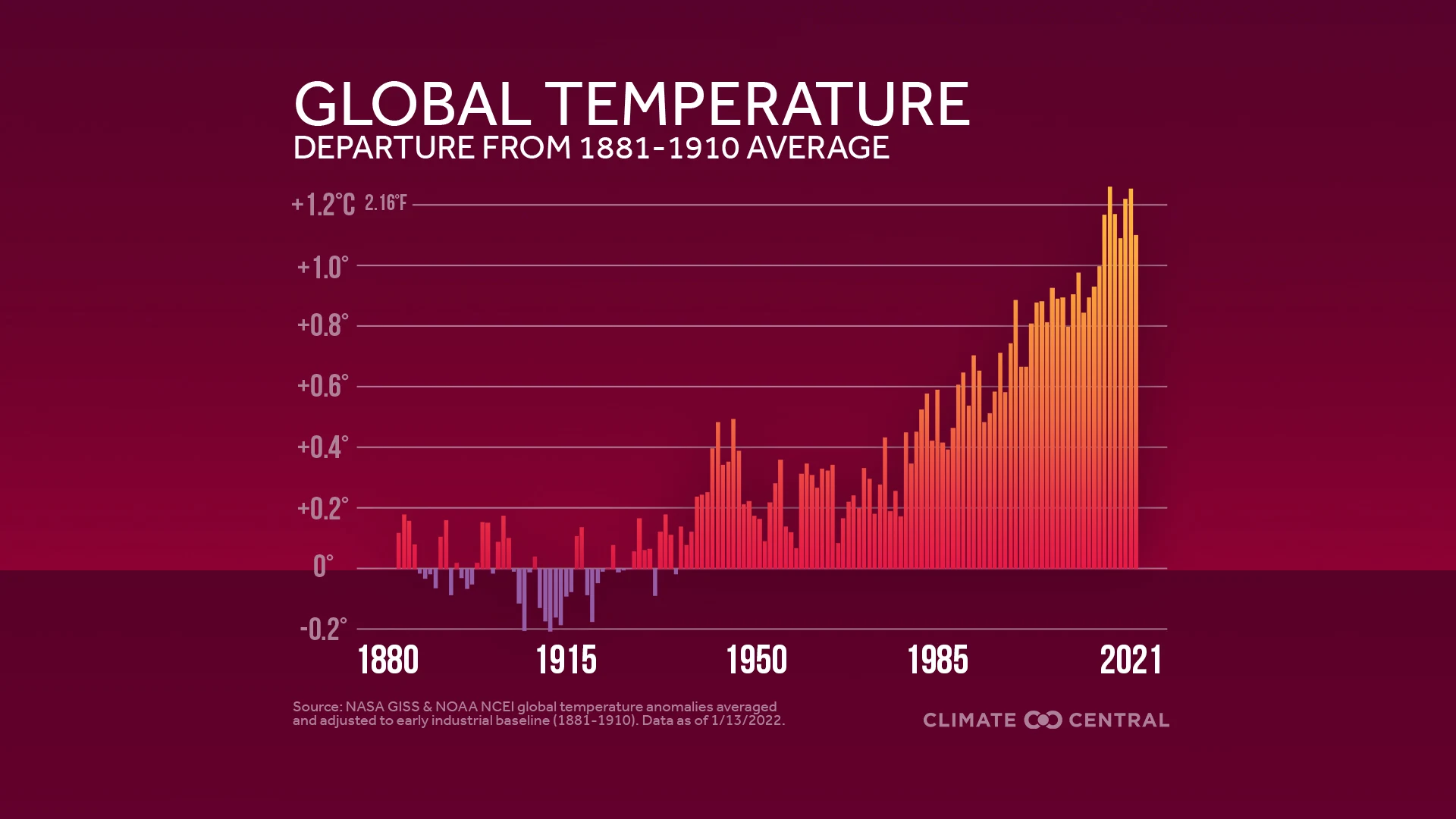 El calentamiento global se refiere al calentamiento a largo plazo del planeta.
https://www.climatecentral.org/climate-matters/2021-review-global-temps
¿Qué es el Cambio Climático?
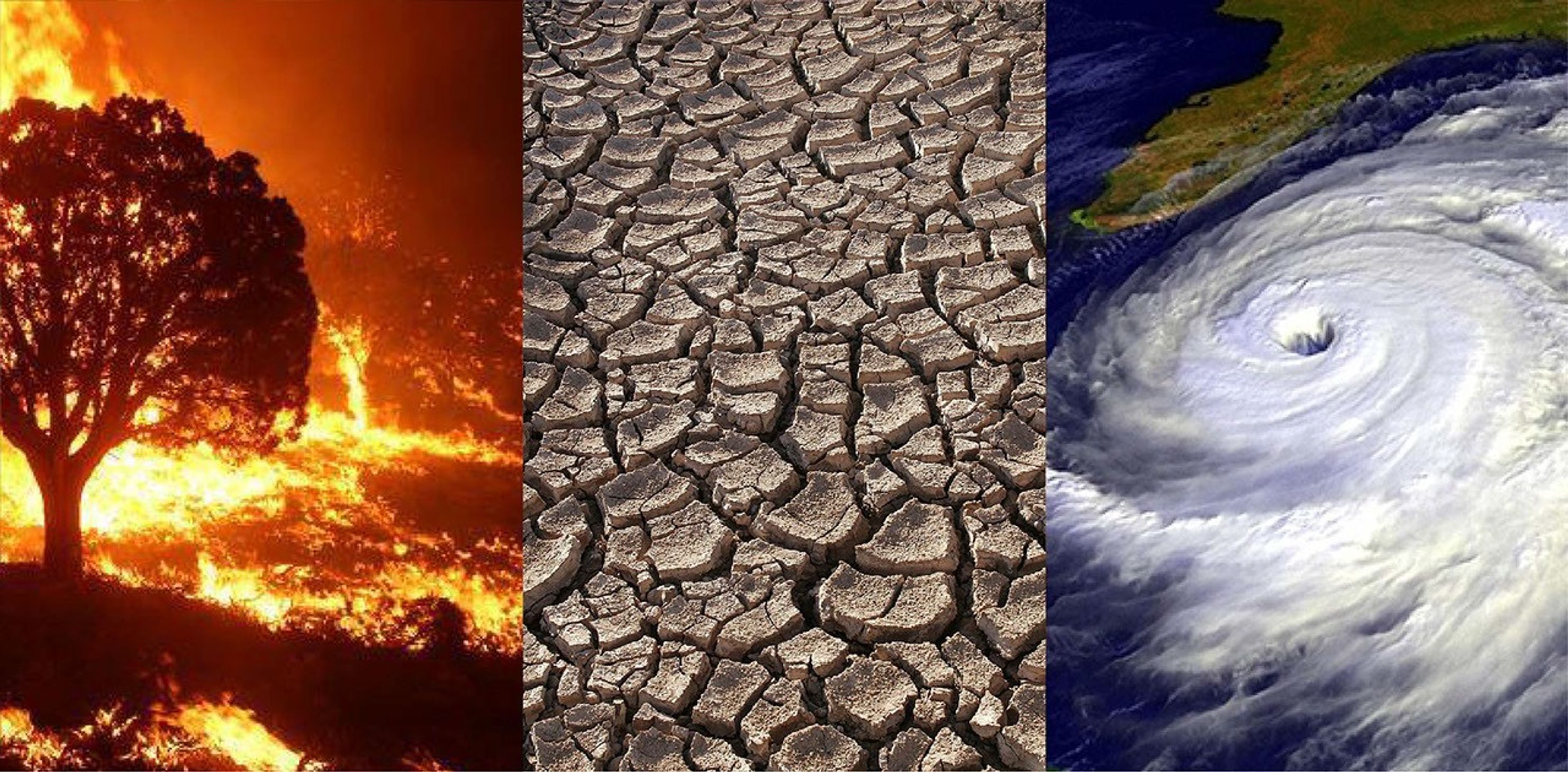 El cambio climático se refiere a la gama más amplia de cambios que están ocurriendo en nuestro planeta.
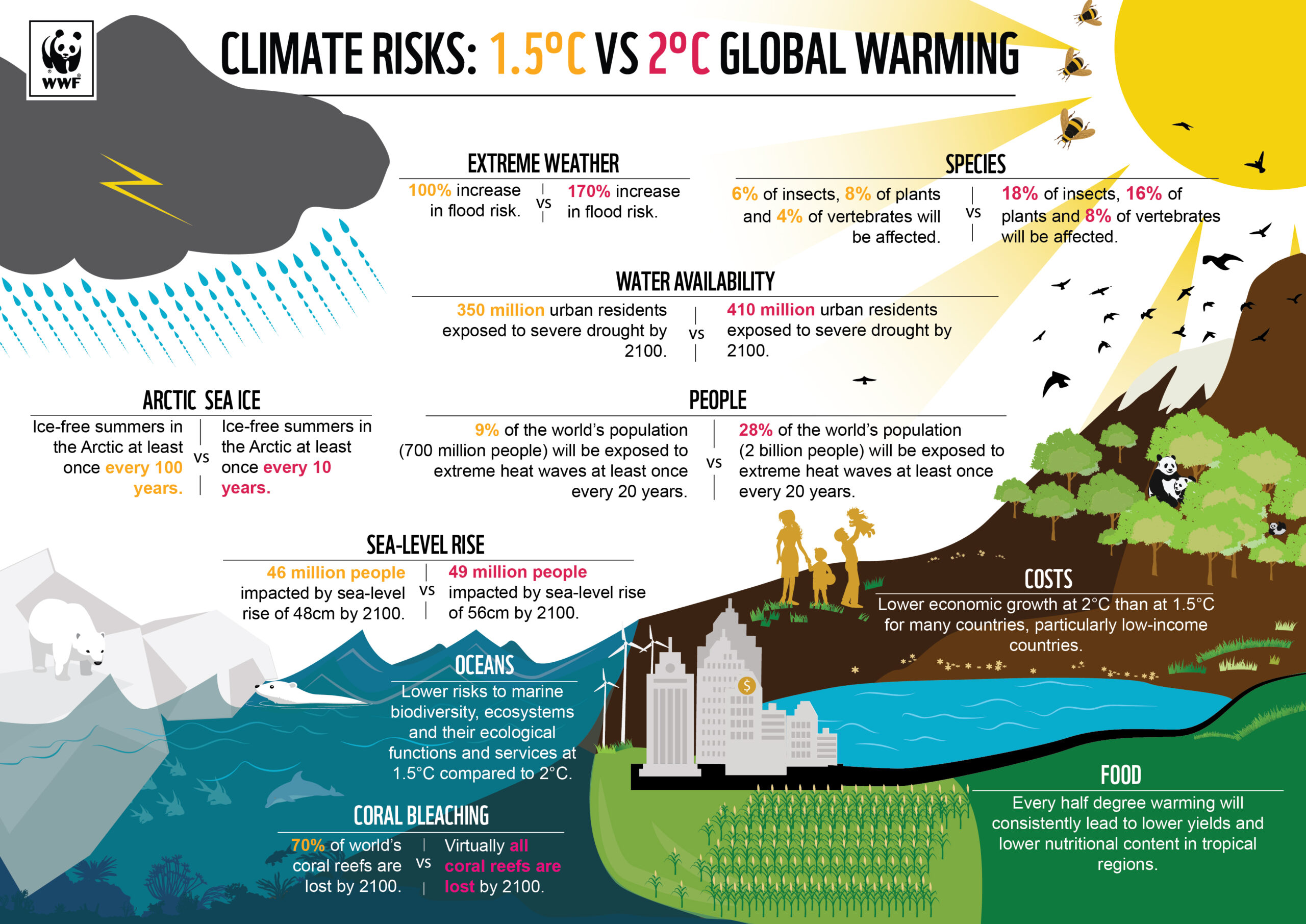 Efectos del cambio climático.
https://platbos.co.za/global-warming-and-climate-change/
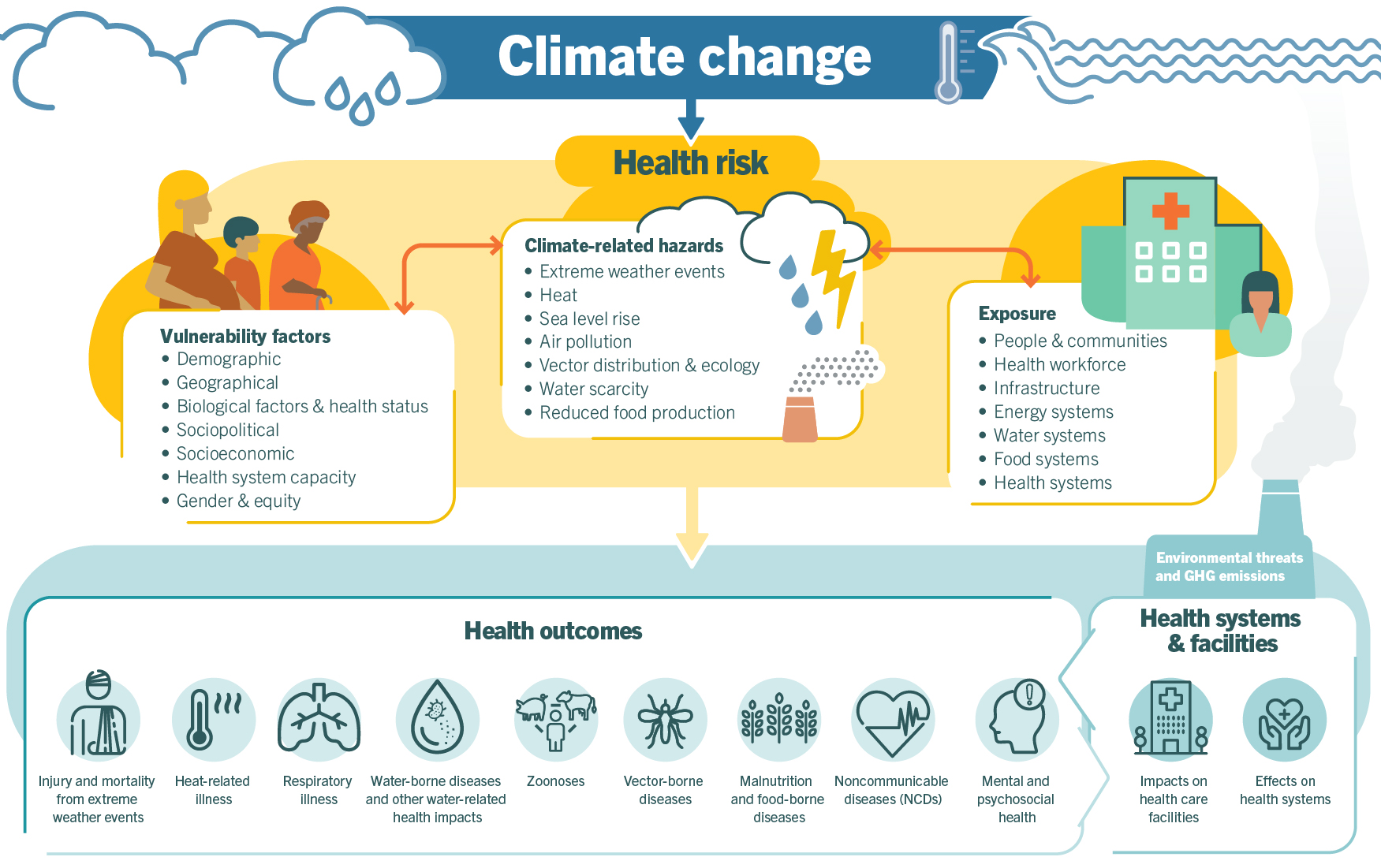 Impacto del cambio climático sobre la salud pública
https://www.who.int/news-room/fact-sheets/detail/climate-change-and-health
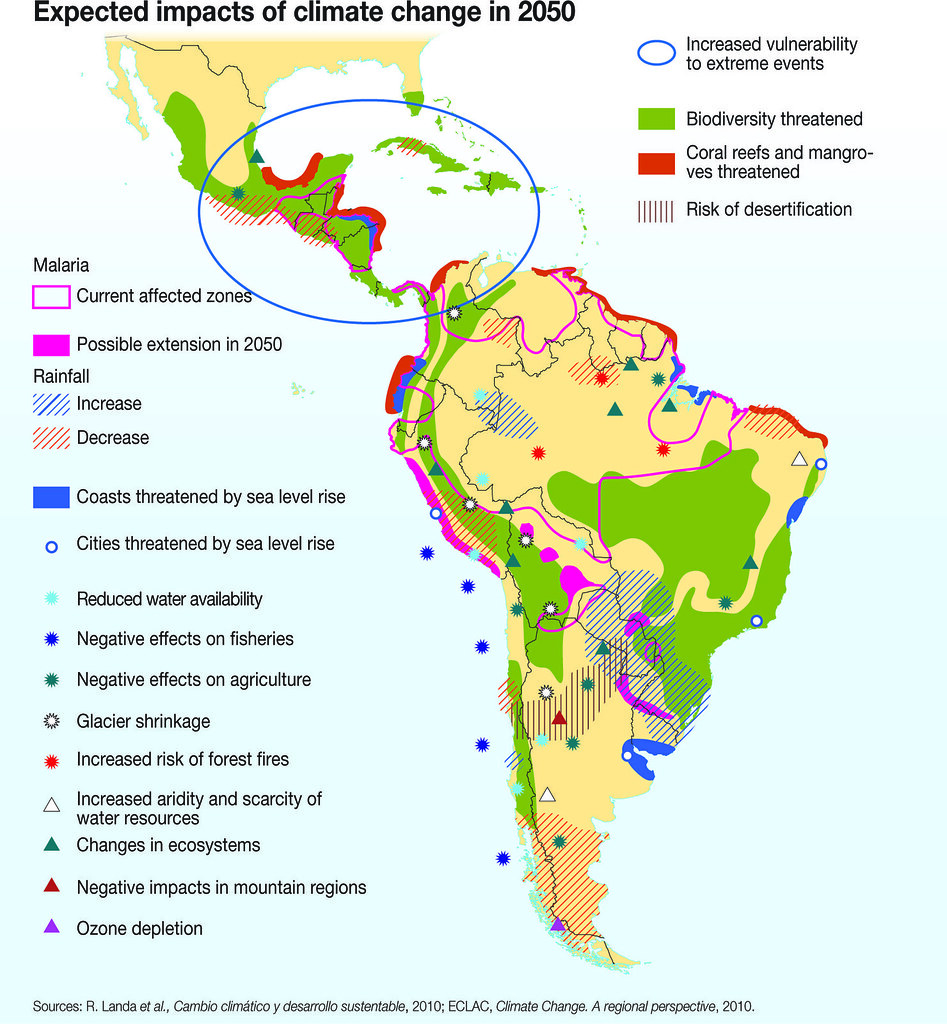 Impactos del cambio climático en Latinoamérica
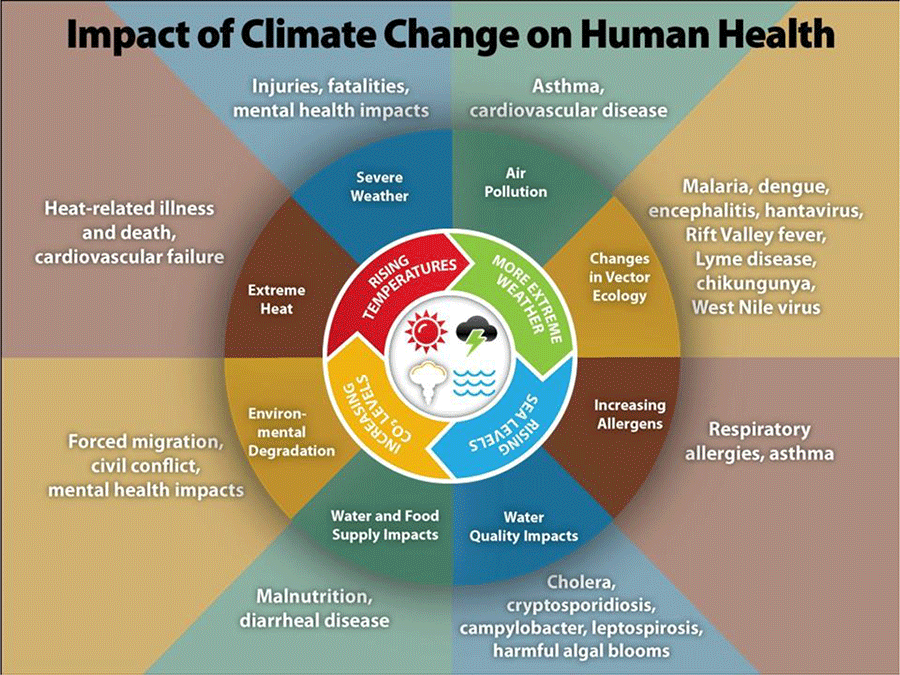 Impactos del cambio climático en términos de salud pública en Latinoamérica
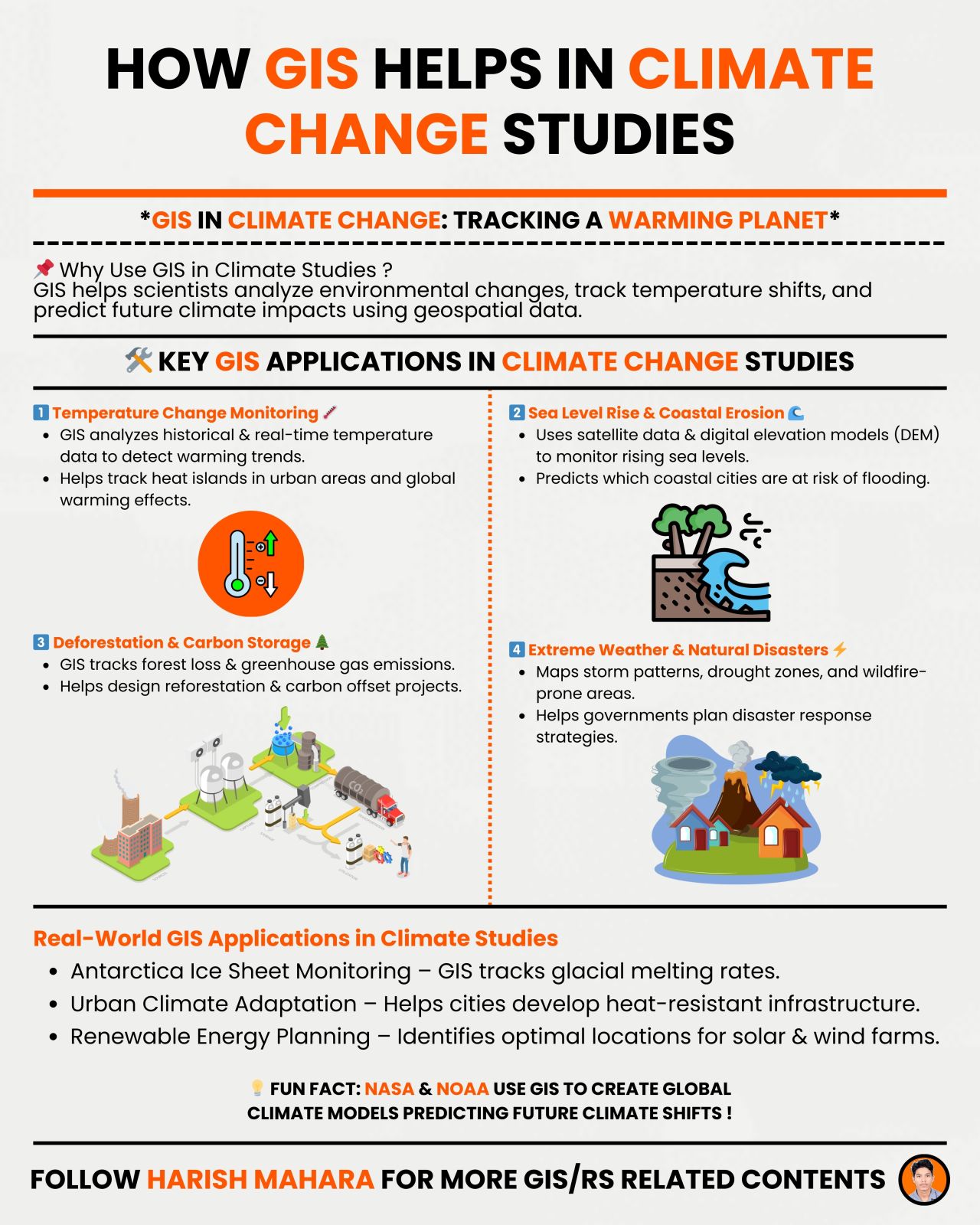 El papel de la tecnología
Teledetección y monitoreo satelital para prevenir y gestionar riesgos climáticos
Modelos predictivos con inteligencia artificial para anticipar brotes sanitarios
Sistemas de Información Geográfica (SIG) para análisis territorial y toma de decisiones
Plataformas digitales para vigilancia epidemiológica en tiempo real
Ciberseguridad y gobernanza de datos sanitarios
Aplicaciones de Inteligencia Artificial
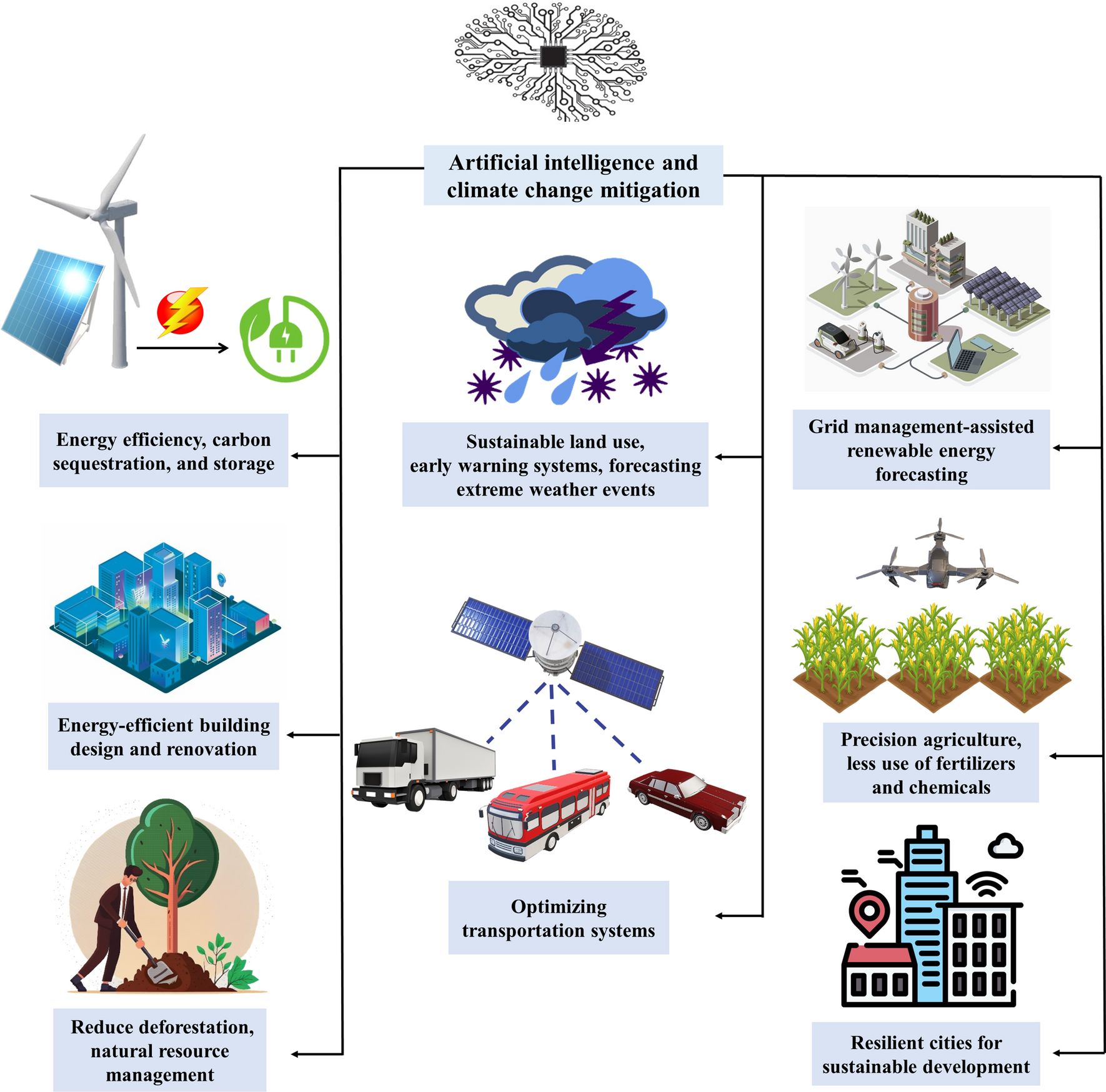 Predicción de expansión de enfermedades vectoriales según condiciones ambientales
Análisis de grandes volúmenes de datos climáticos y sanitarios
Soporte a decisiones clínicas en eventos de emergencia
Reconocimiento de patrones y alertas tempranas en zonas de riesgo
Apoyo a la planificación de recursos sanitarios frente a eventos extremos
Colaboración global y ciencia ciudadana
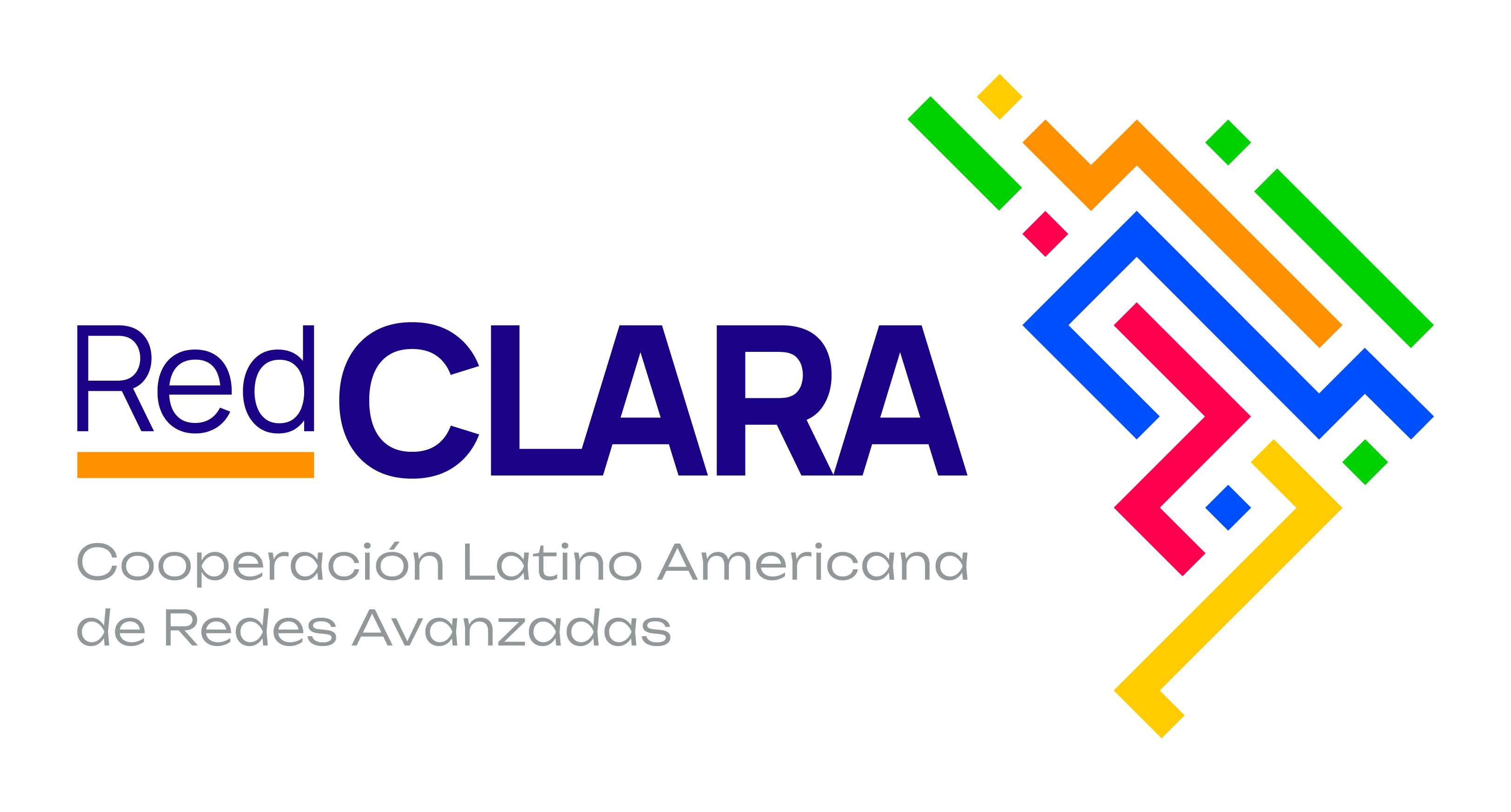 Integración de redes regionales de monitoreo (ej. Academia Copernicus México)
Recolección de datos a través de plataformas abiertas y participativas
Fortalecimiento de capacidades locales en tecnología aplicada
Difusión de buenas prácticas y estandarización de protocolos
Involucramiento ciudadano para vigilancia y respuesta comunitaria
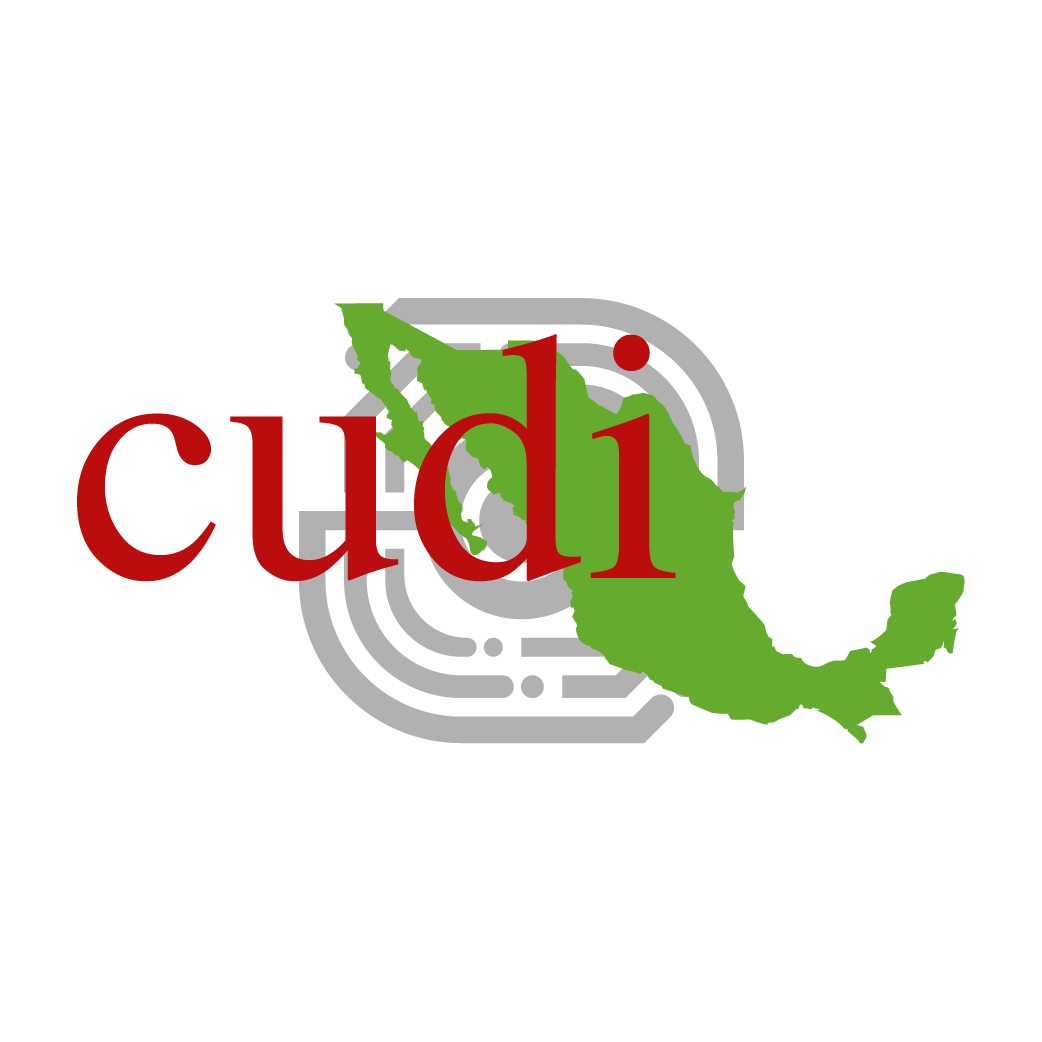 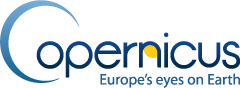 Conclusiones
El cambio climático es una amenaza creciente para la salud pública, especialmente en regiones vulnerables.
La tecnología, especialmente la inteligencia artificial y los SIG, ofrece herramientas clave para anticipar, responder y planificar.
La colaboración interinstitucional y la participación social son esenciales para enfrentar estos desafíos de manera efectiva y sostenible.
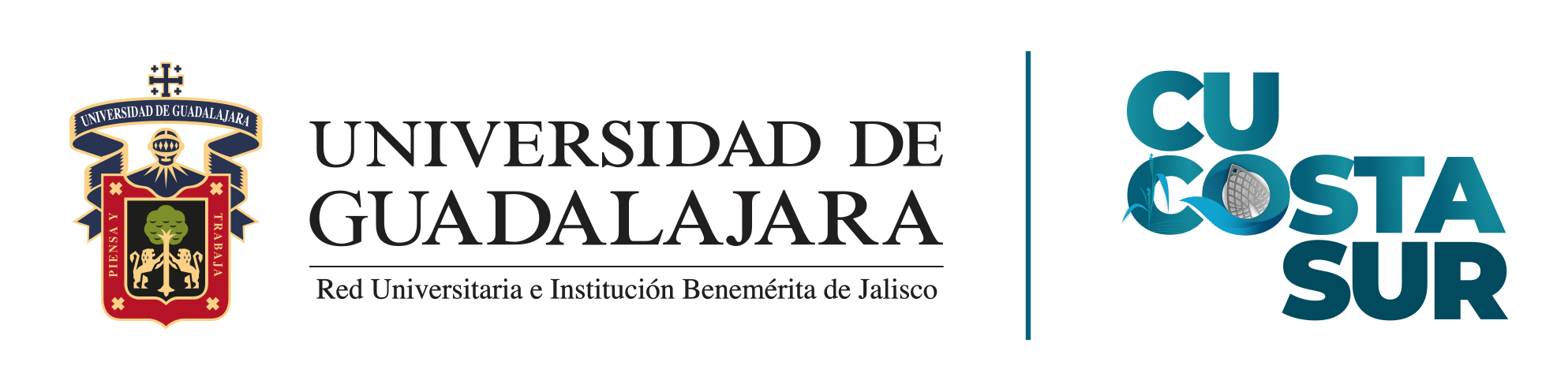 Dr. Oscar G. Cárdenas Hernández
Departamento de Ecología y Recursos Naturales
Centro Universitario de la Costa Sur
Universidad de Guadalajara

	oscar.cardenash@academicos.udg.mx  

	https://www.linkedin.com/in/oscar-cardenash/ 

	(317) 388-2687
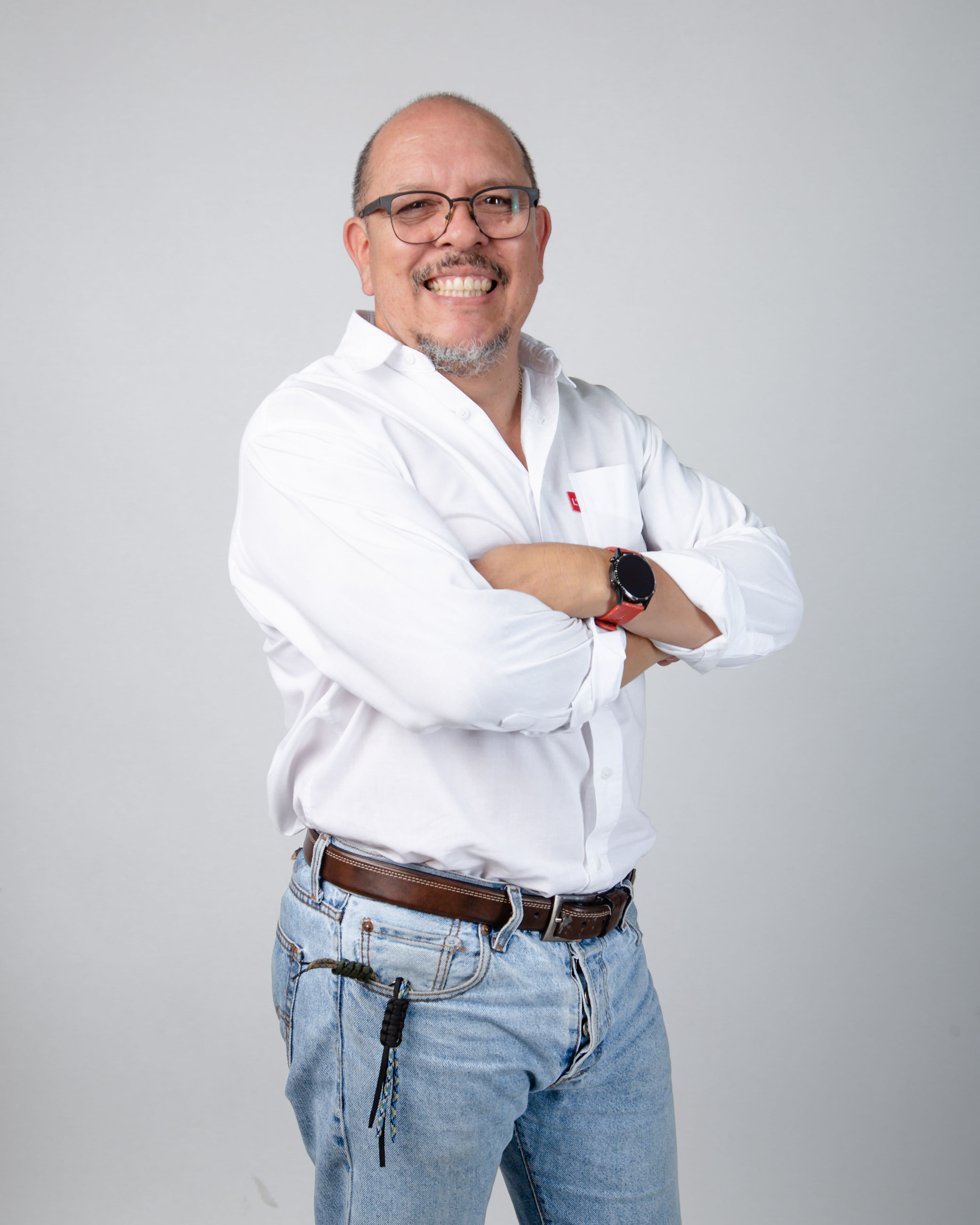 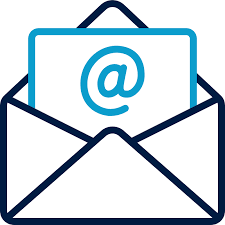 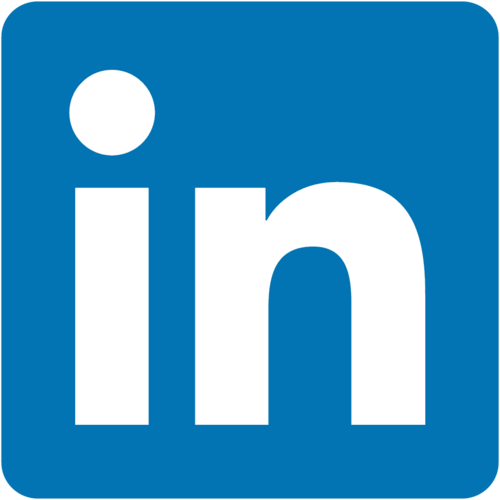 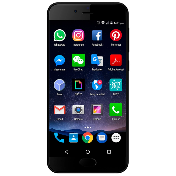